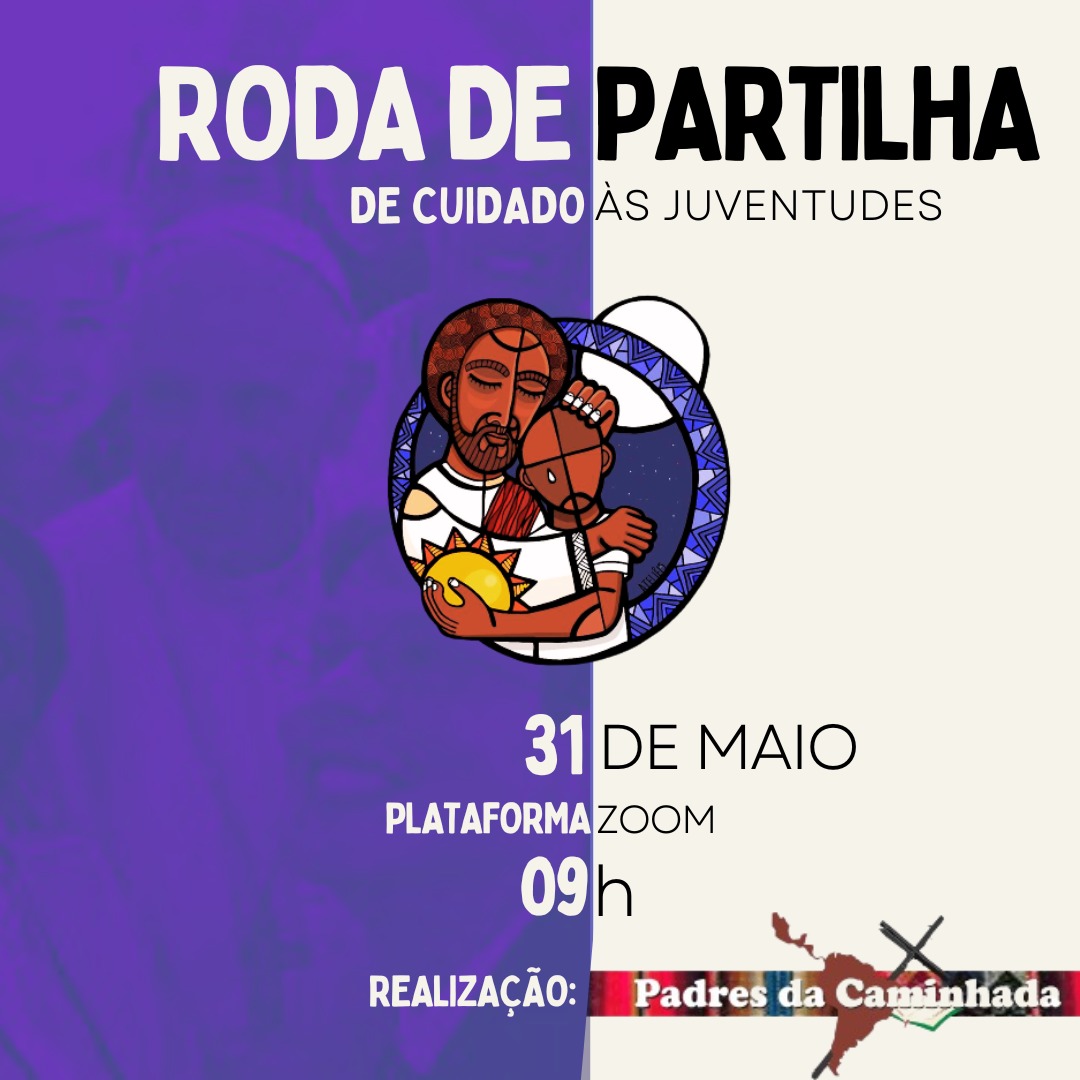 Arquidiocese de MaringáREARTICULAÇÃO DA PASTORAL DA JUVENTUDEPe. Marcos Roberto
PROJETO DE FORMAÇÃO DE LIDERANÇAS
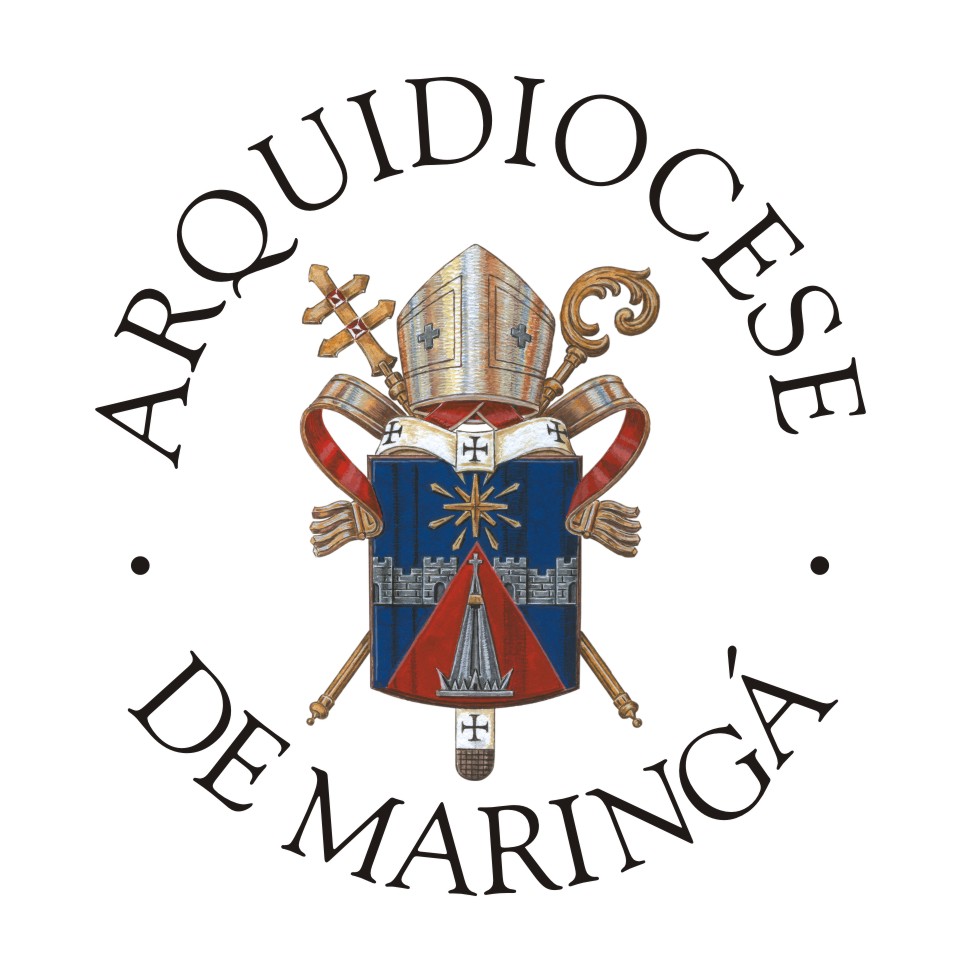 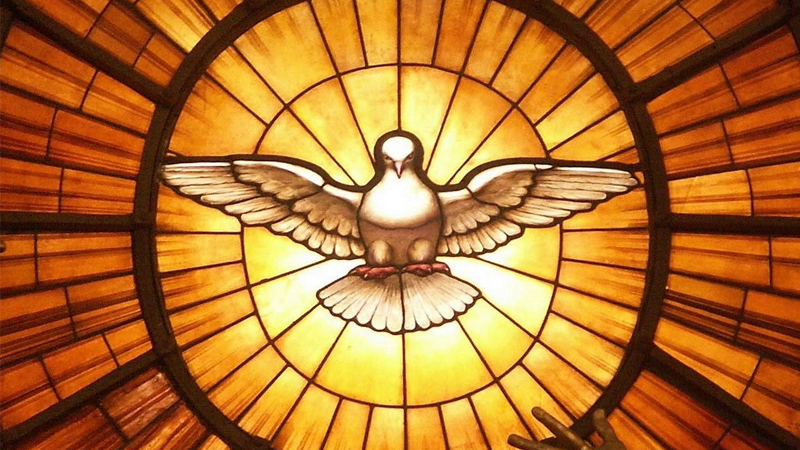 A Arquidiocese de Maringá – Uma Igreja que nasceu praticamente com o Concílio Vaticano II, em 1957:

A estrutura pastoral da diocese está organizada:
Diocese (27 municípios) 
         Regiões Pastorais (8) 
                   Paróquias (59) 
                           Comunidades (535) 
                                   Grupos
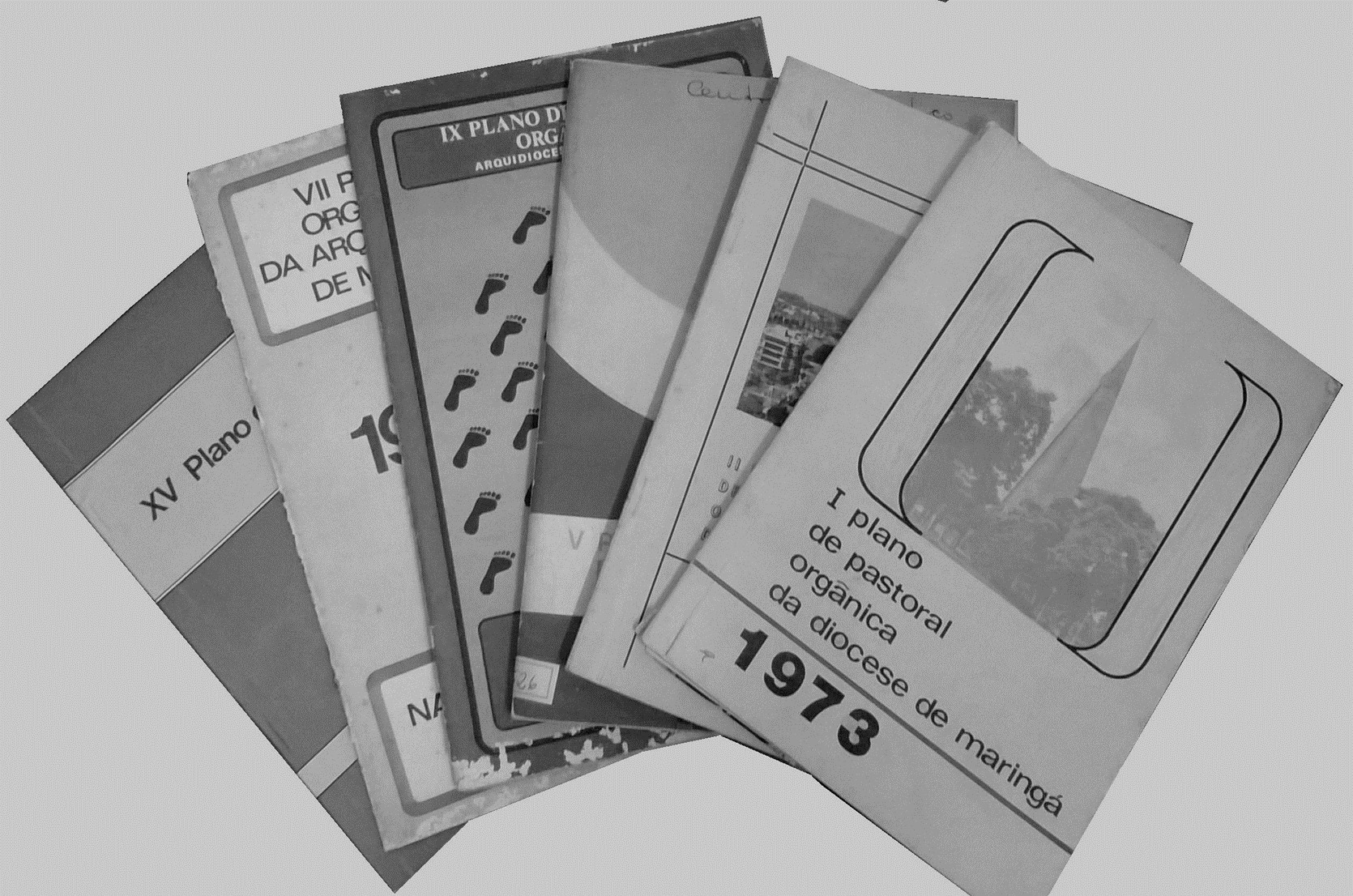 Desde 1973 tem-se a prática de fazer Planos de Pastoral  A diocese se entende a partir do seu planejamento pastoral – a cada quatro anos:

 Assembleia Paroquial 
           Assembleia Região Pastoral 	
	 Assembleia Arquidiocesana
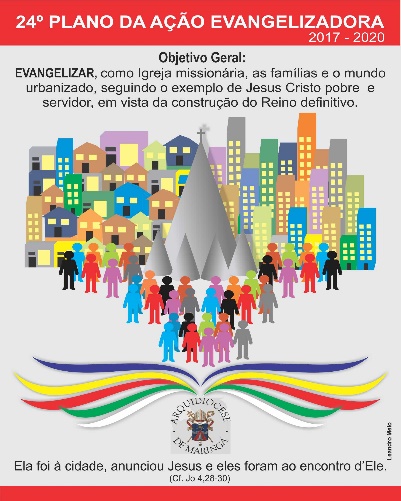 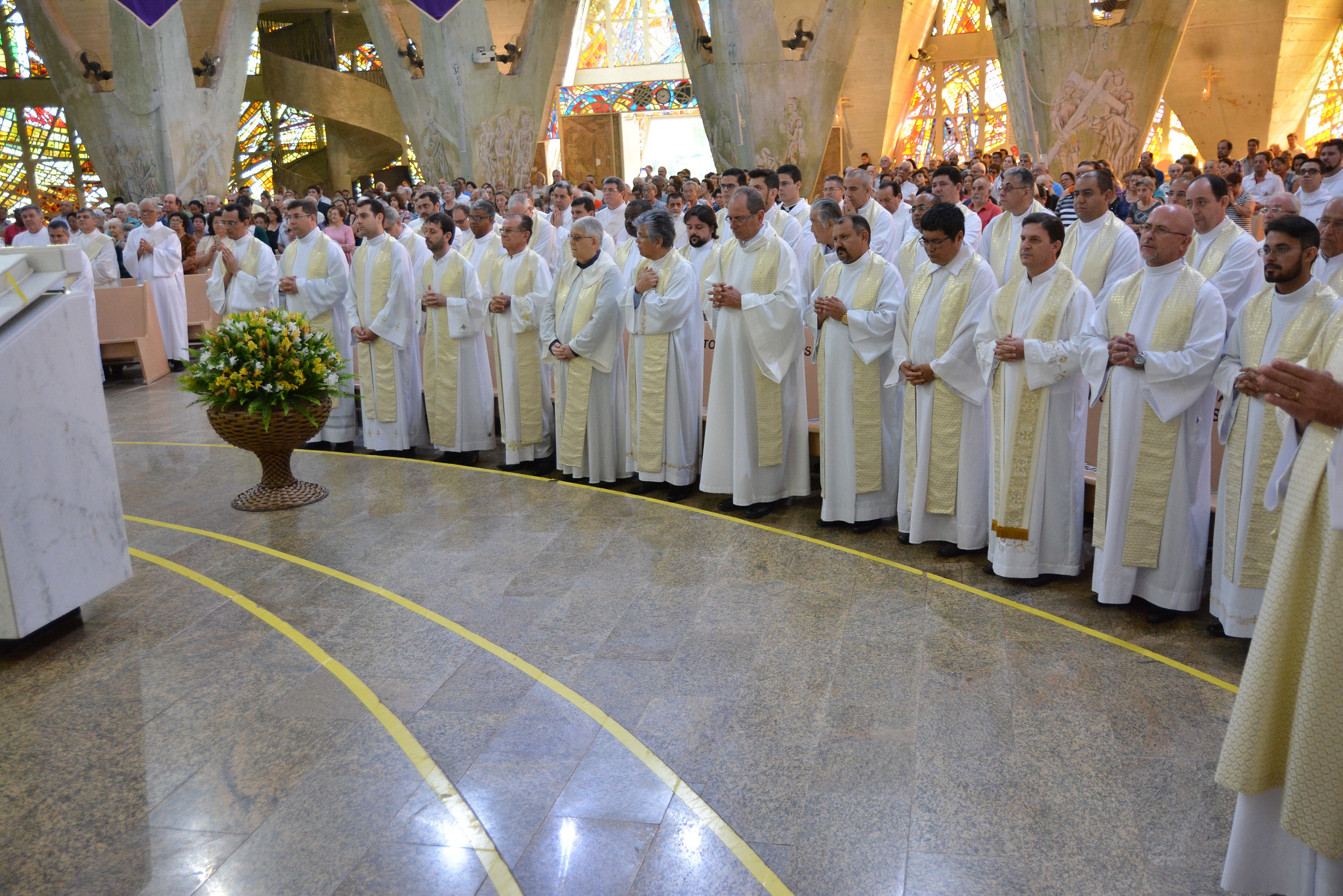 95% dos padres são diocesanos – formados na própria diocese…
 
… a exceção de alguns que entraram provenientes de congregações religiosas – muito poucos.
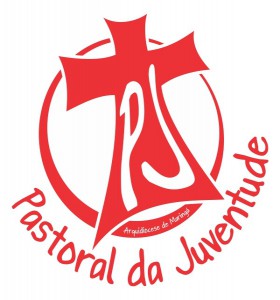 A Pastoral da Juventude está em Maringá desde 1979. 

Os anos 1990 foram os anos de ouro de Pastoral da Juventude. E, a partir do ano 2000 começa um processo de diminuição dos grupos de base e um certo cansaço com a PJ (críticas de padres, leigos, entre estes também de parte dos próprios jovens).
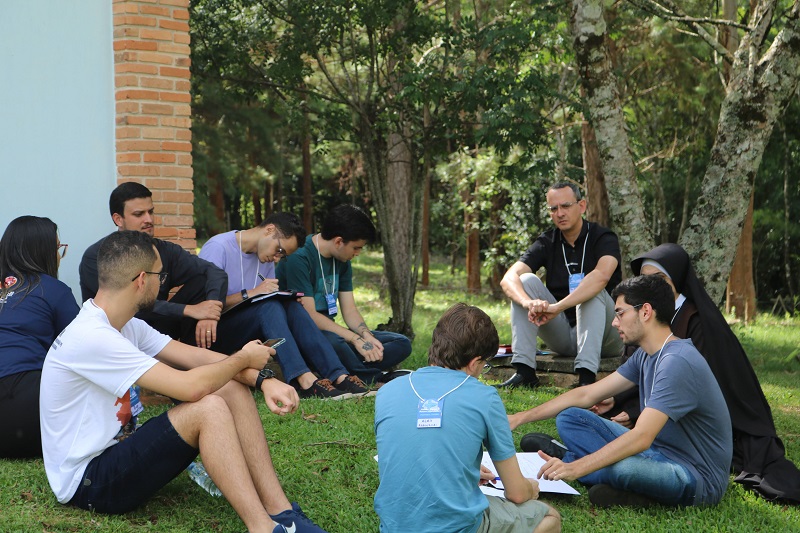 Em 2015 a PJ inicia um processo involuntário de estagnação dos seus grupos de jovens... em detrimento de vários fatores: falta de acompanhamento; assessoria eclesiástica deficiente; fortalecimento de novos Movimentos Eclesiais; surgimento dos Grupos de Vivência de Pós-Crisma, etc. 

A partir da experiência do Setor Juventude diocesano, fundado em 2007, muitas outras expressões juvenis ganham espaço e reconhecimento pastoral na Igreja de Maringá, embaraçando consensos na evangelização da juventude.
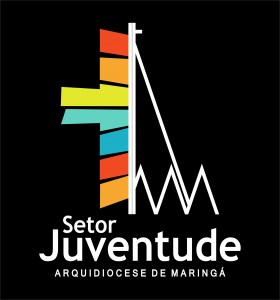 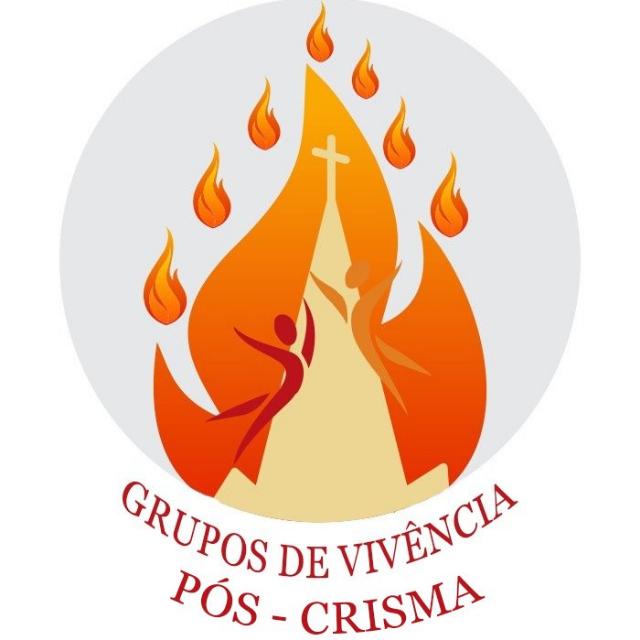 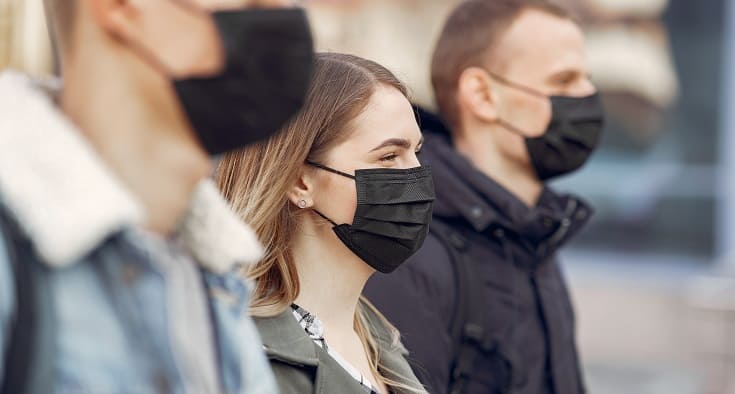 No período da pandemia da covid-19 – 2020-2021 – praticamente já não existia mais grupos de base da PJ na Arquidiocese, restando apenas uma coordenação diocesana sem experiência de base para coordenar uma pastoral praticamente sem grupos.
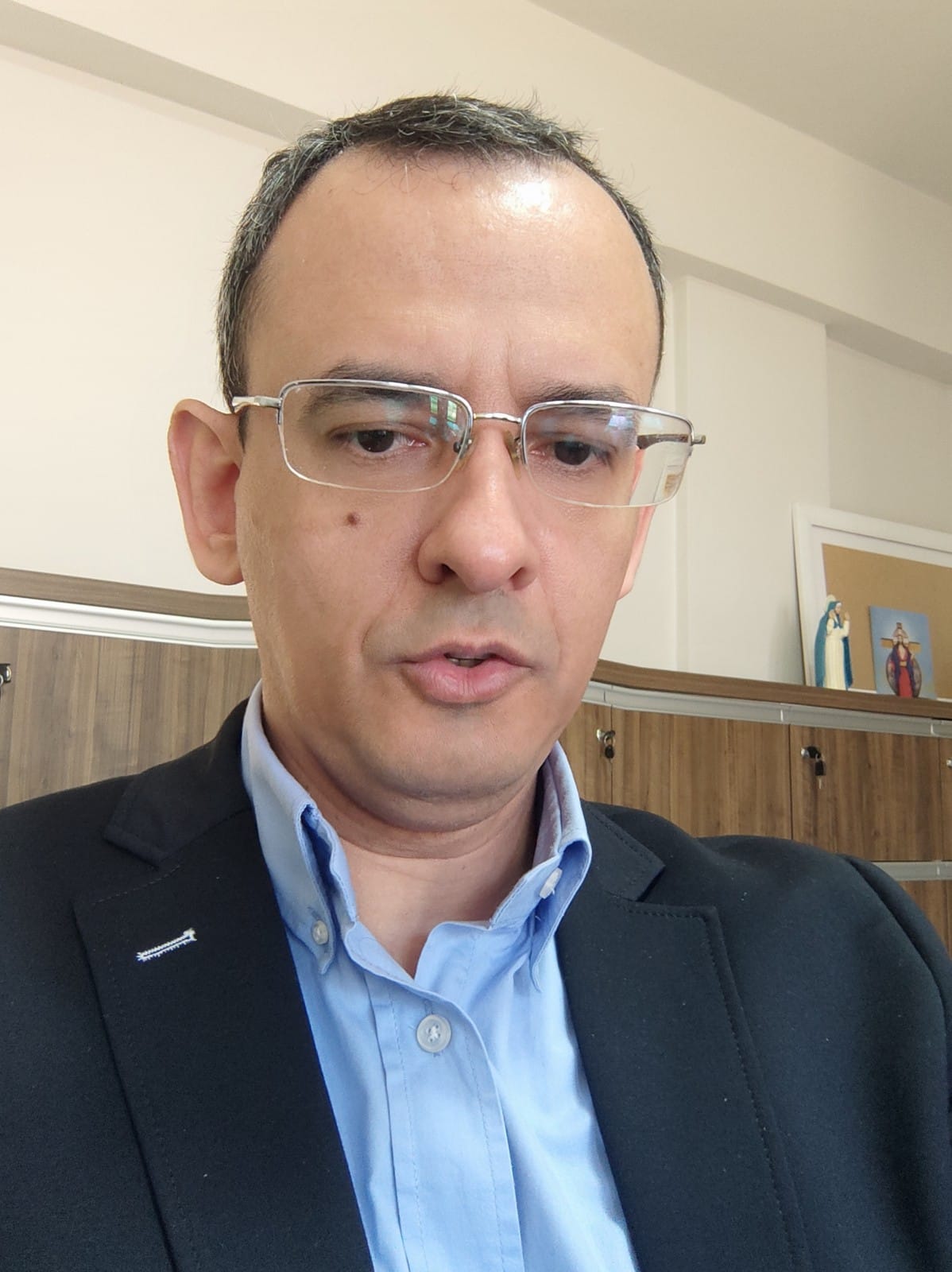 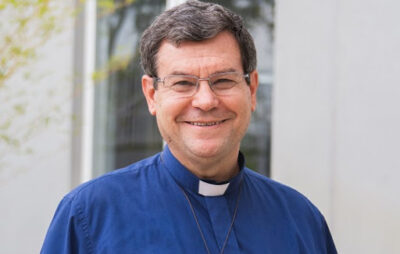 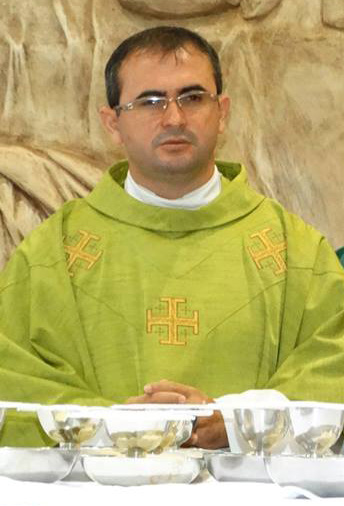 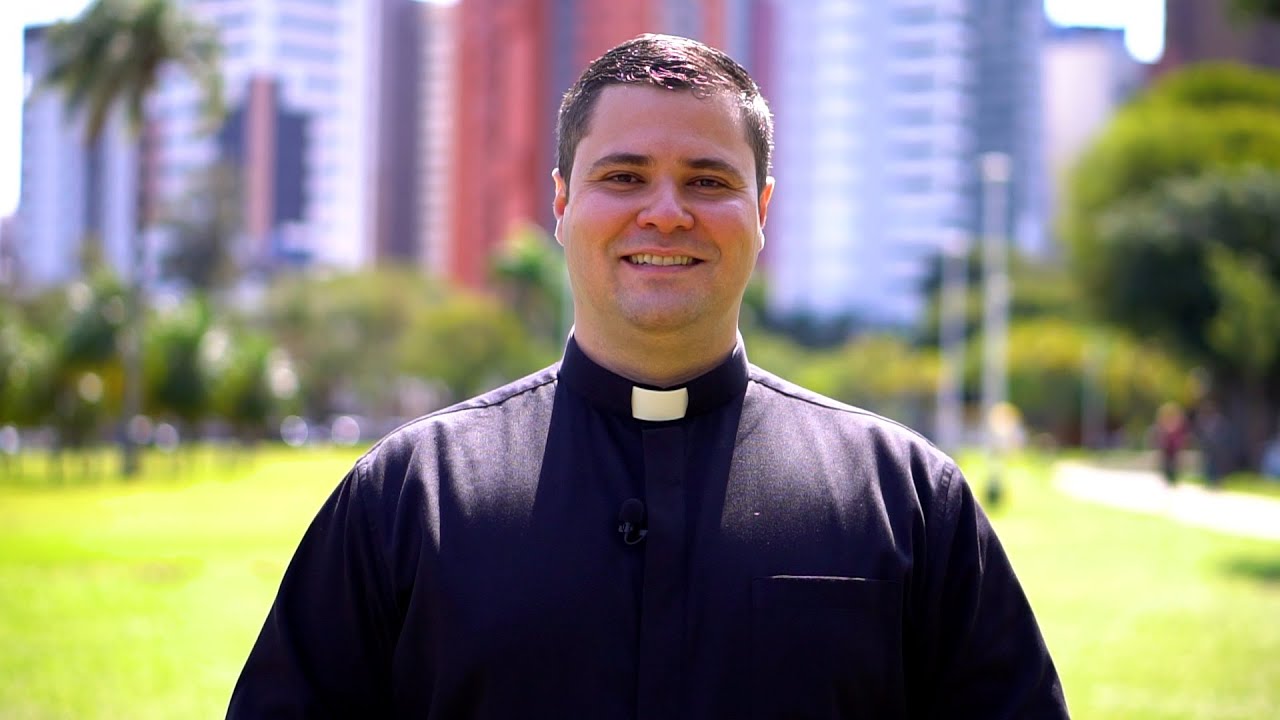 Novos ventos para a Arquidiocese de Maringá:

Novo bispo, dom Severino;
Novo coordenador da Ação Evangelizadora, pe. Genivaldo;
Novo coordenador do Setor Juventude, pe. Marcos Roberto;
Novo assessor da Pastoral da Juventude, pe. Donizete.

Dom Severino escreveu um Carta Pastoral com importantes orientações para o trabalho pastoral com a juventude.
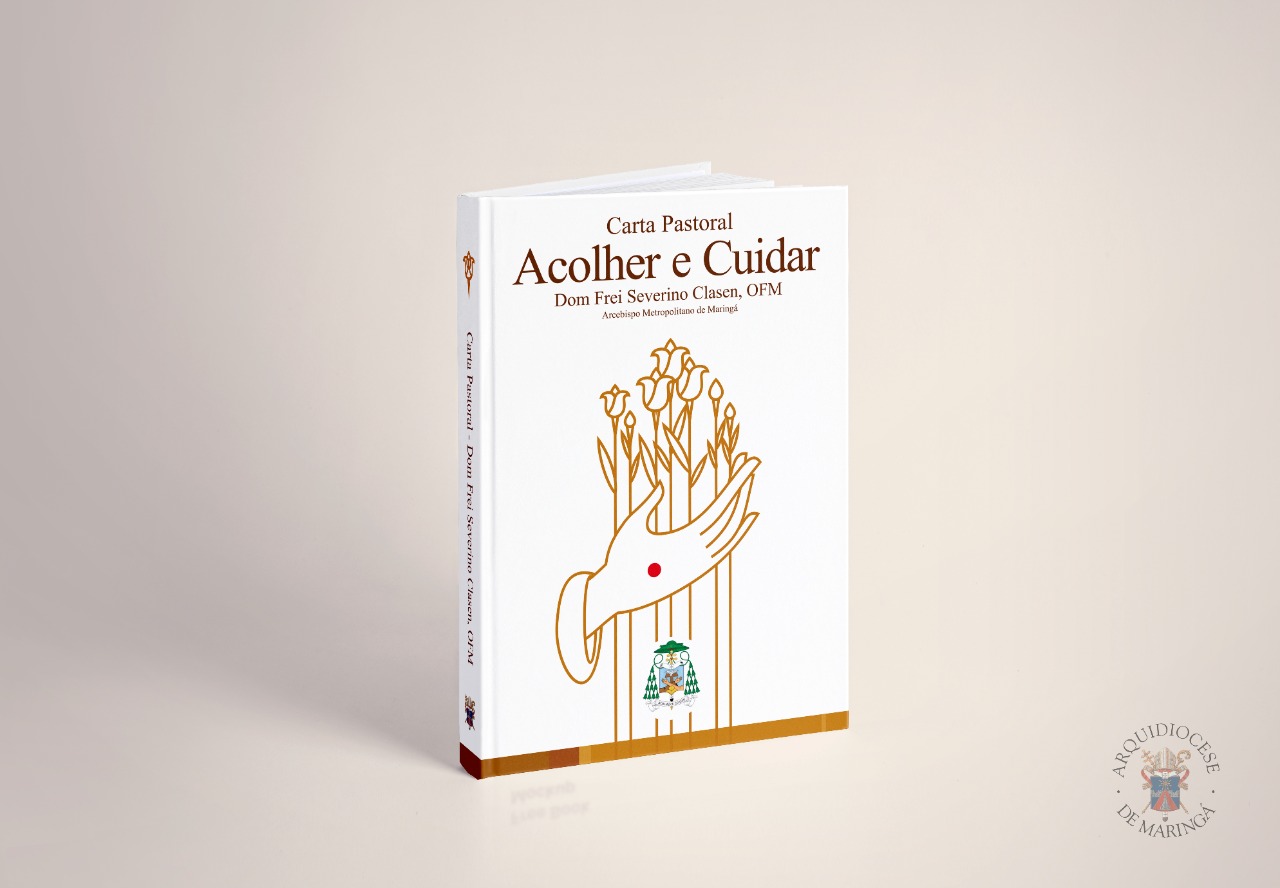 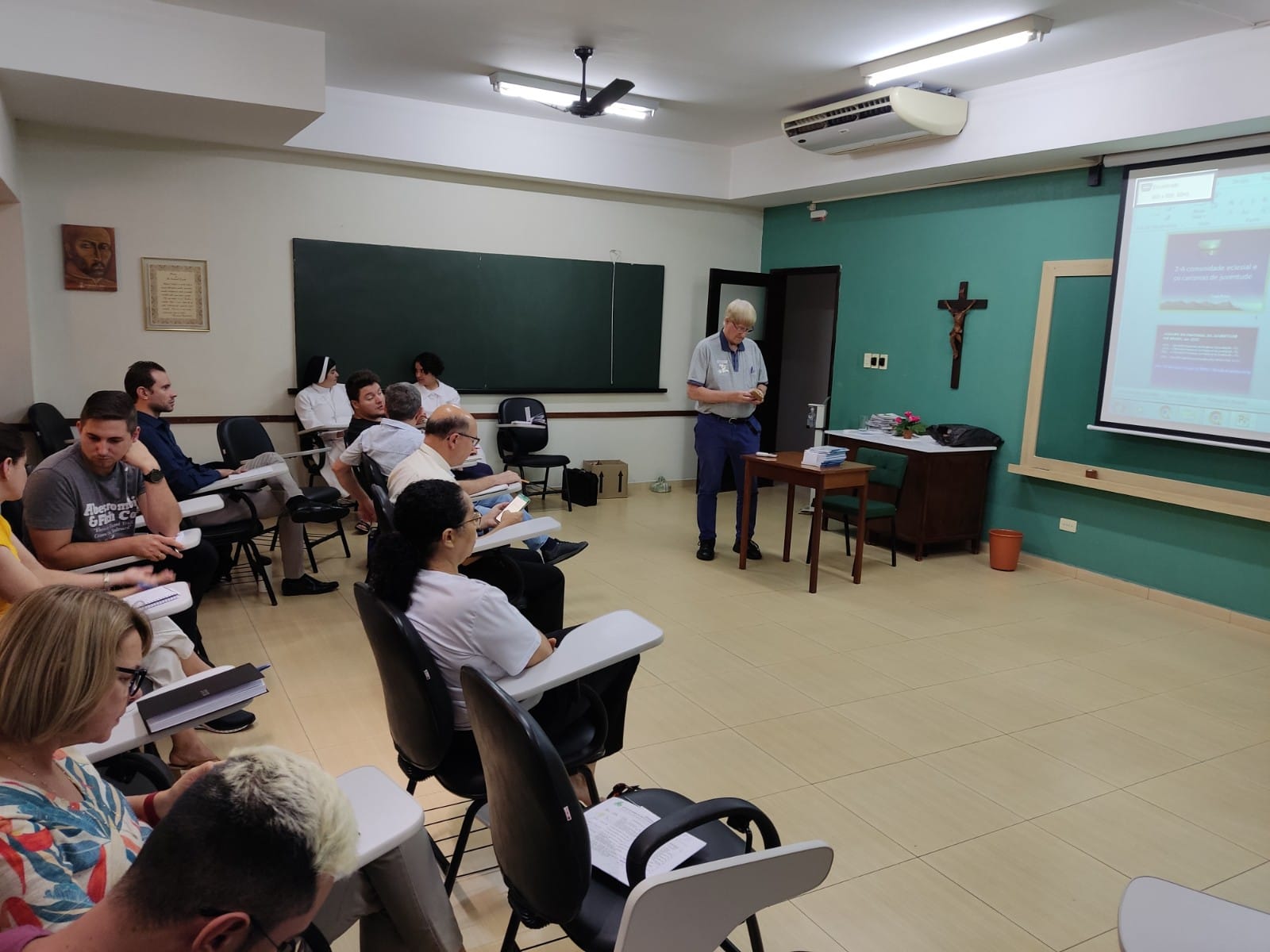 Simpósio sobre a evangelização da juventude – fevereiro/2023
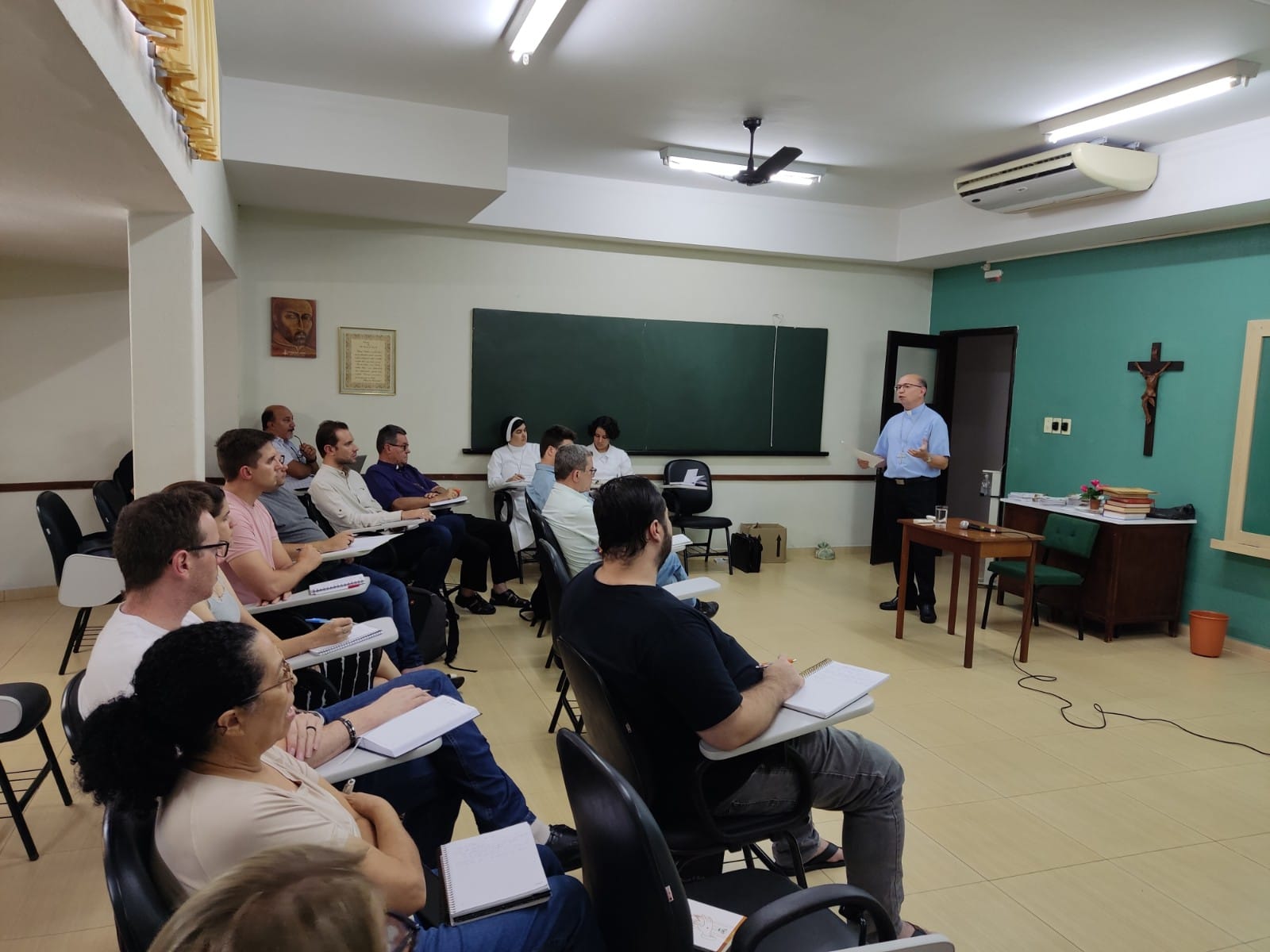 Simpósio sobre a evangelização da juventude – fevereiro/2023
Tema: Juventude e a Iniciação à Vida Cristã com jovens
Data: 08 e 09 de fevereiro de 2023
Horário: 8h30 às 17h
Local: Chácara Rainha da Paz – Maringá 
Objetivo: Estabelecer novos consensos a respeito da evangelização da juventude.
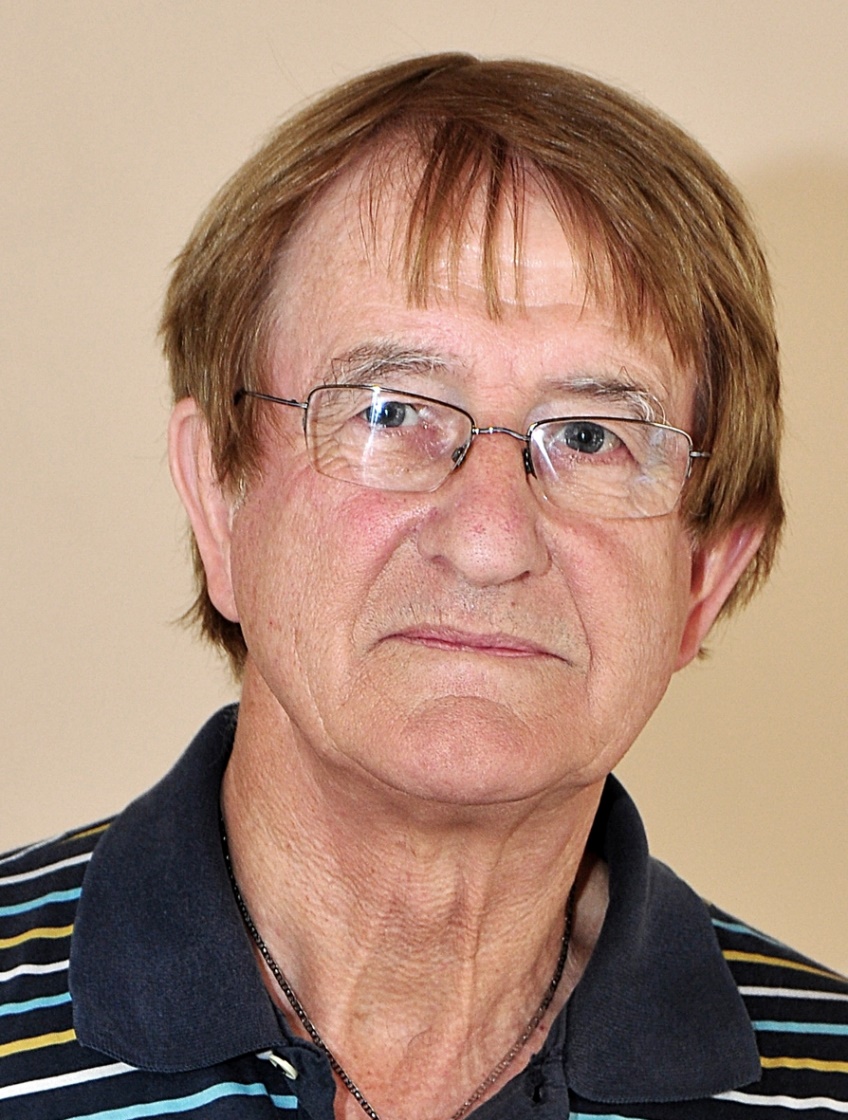 Moderadores do Simpósio:

Padre Jorge Boran : Fundador e Presidente do CCJ – Centro de Capacitação da Juventude; Pastoralista sobre a Evangelização da Juventude. 

Dom Amilton Manoel da Silva : Bispo de Guarapuava; Referencial da Juventude no Regional Sul-2; e Membro da Comissão Episcopal para a Juventude na CNBB;
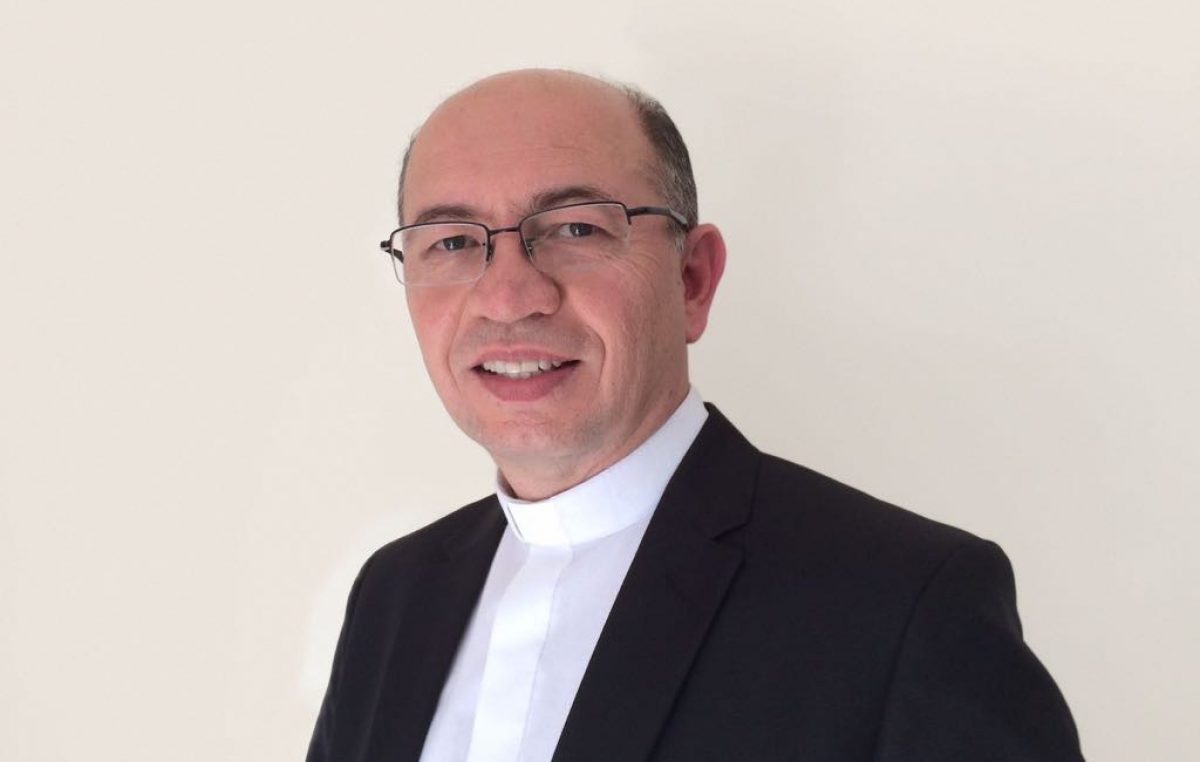 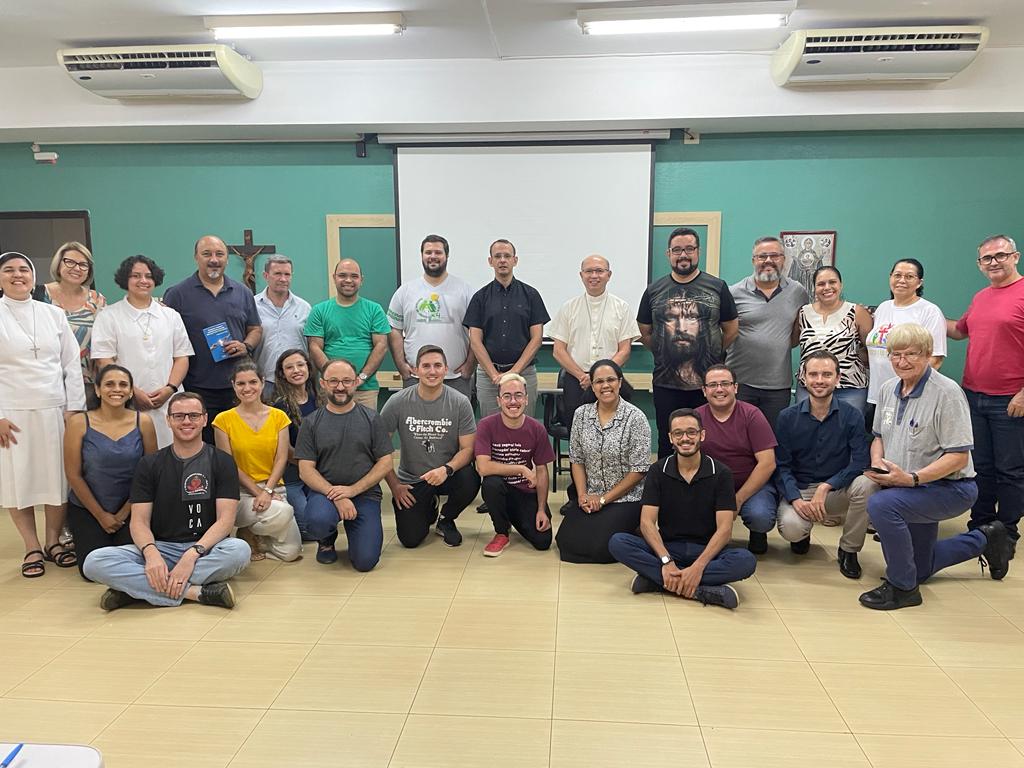 Participantes


Dom Severino Clasen, OFM 	: Arcebispo
Pe. Genivaldo Ubinge	: Coordenador da Ação Evangelizadora
Pe. Marcos Roberto Almeida dos Santos: Referencial para o Setor Juventude
Pe. Donizeti Aparecido Pugin de Souza	: Assessor da Pastoral da Juventude e Liturgia
Pe. José Roberto Vieira	: Assessor do Pós-Crisma e da RCC
Pe. Marcos André de Oliveira	: Assessor do SAV e formador do Seminário 
Pe. João Paulo da Silva Piller	: Assessor do SAV
Pe. Ivaldir Camaroti dos Reis	: Pároco e Assessor da Pastoral Afro
Pe. Gerson Bris Siqueira	: Pároco, Assessor do Cursilho e Articulador da CF
Pe. Valdinei Rodrigo Biassi de Oliveira	: Pároco e Formador do Seminário de Filosofia
Pe. José Antônio Pontes	: Pároco
Diácono Ruberval José de Oliveira	: Líder de comunidade
Claudinei Souza dos Anjos	: Líder de comunidade 
Rafael Oberleitner Crozatti	: Coordenador Arquidiocesano do Pós-Crisma
Solange Marques Domingos	: Secretária-Executiva da Ação Evangelizadora
Guilherme Henrique Valadares	: Secretário-Executivo do Setor Juventude
Helena Meneguetti Hizo	: Equipe Arquidiocesana de Catequese IVC
Ir. Maria Sônia Viana, MM	: Coordenadora Arquidiocesana da Catequese 
Ir. Neide da Silva Araújo, RIC	: Educadora de colégio católico 
Ir. Celine Souza Ramires, SCJ	: Educadora de colégio católico 
Ir. Lauro Darós, IR		: Educador de colégio católico 
Márcio Castilho dos Santos	: Educador leigo de colégio católico
Érica Daiane Mauri		: Comissão Arquidiocesana do Laicato
Maria Rita da Silva Santos Strassacappa	: Coordenadora Arquidiocesana do SAV
Anderson Schulter de Souza	: Seminarista 
Vitória de Araújo Zanchetti	: Jovem de comunidade
Eduardo Soares		: Jovem de comunidade
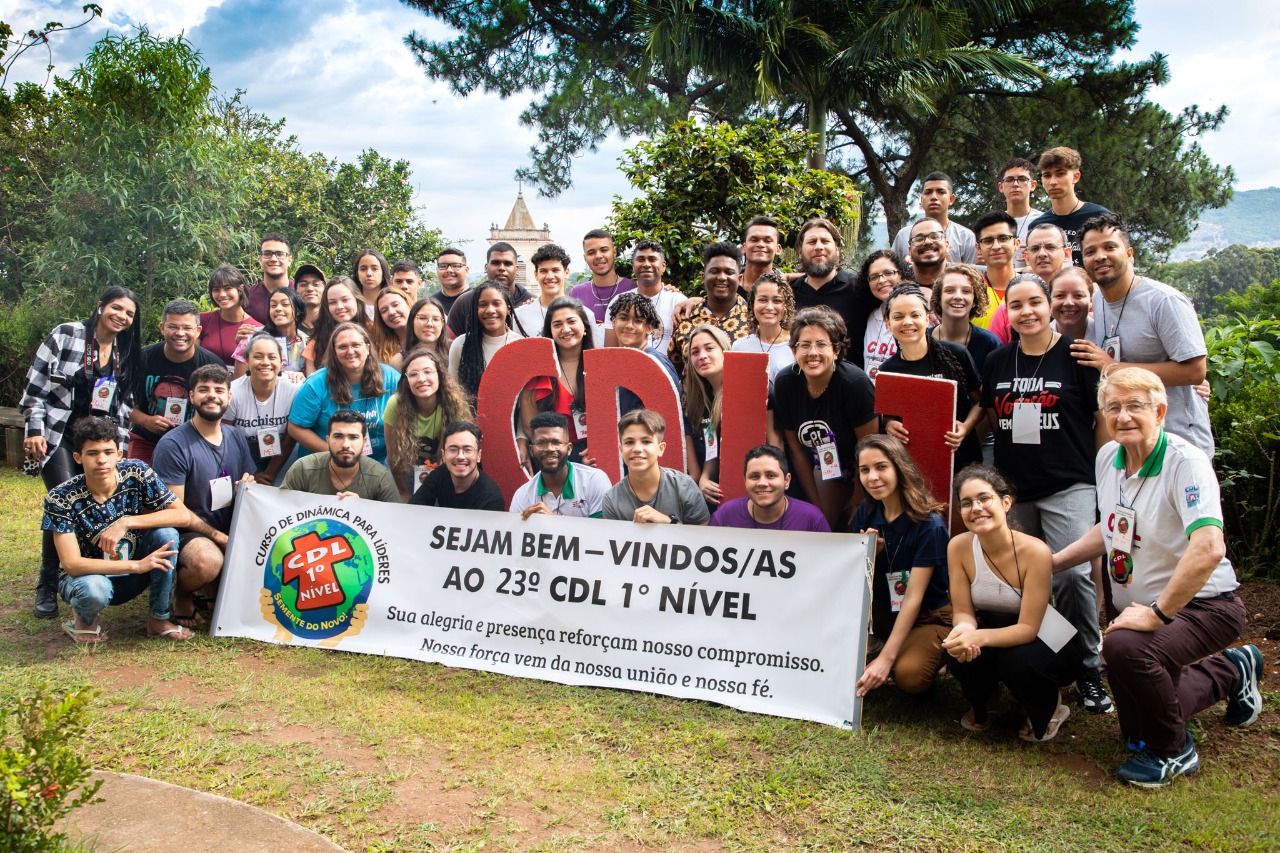 A partir do Simpósio fizemos um planejamento com a PJ de organizar o CDL – Curso de Dinâmica para Líderes aqui na Arquidiocese de Maringá...

... até porque quatro jovens tinham ido a São Paulo participar do CDL em outubro de 2022.
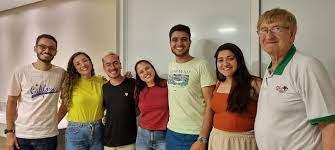 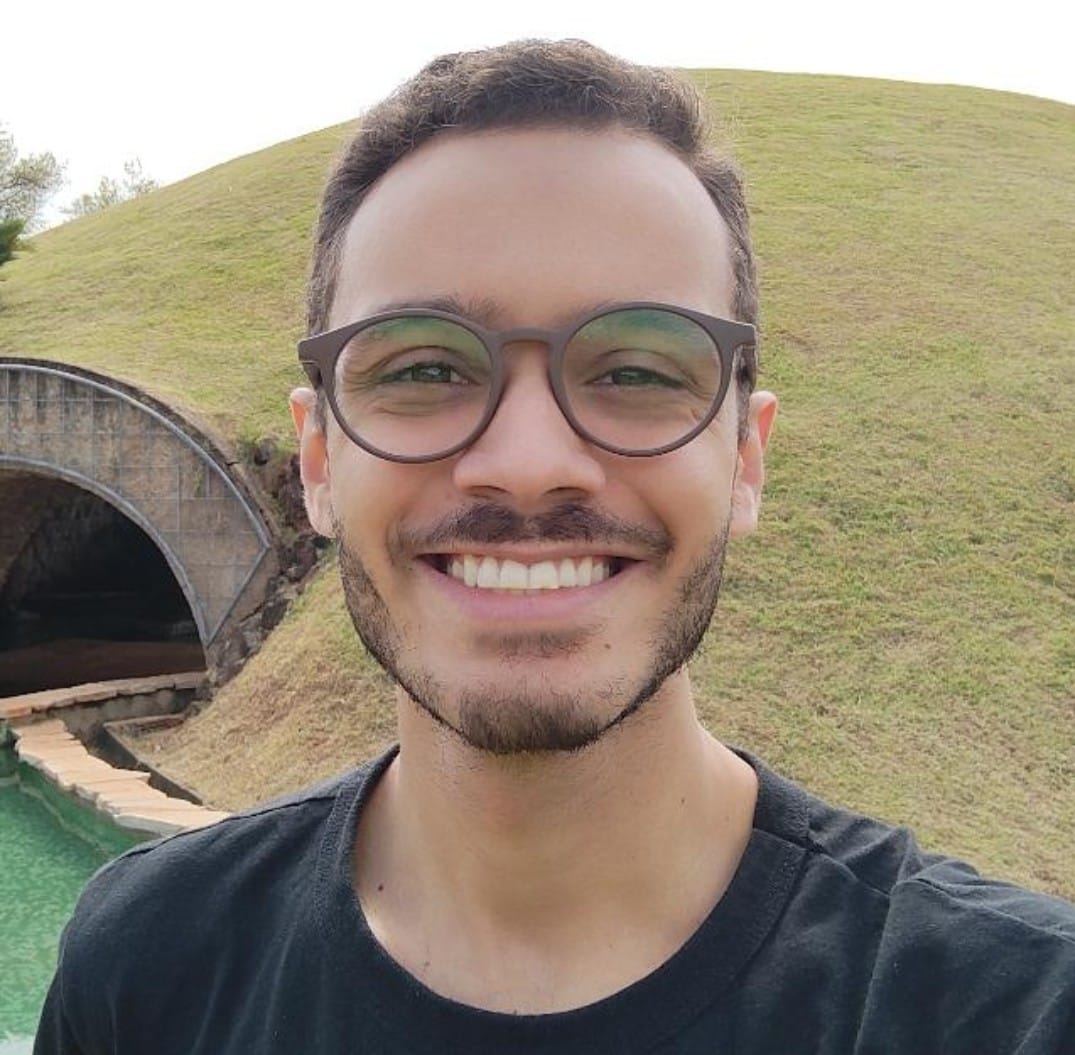 ESTRUTURA 
DO SETOR JUVENTUDE:
 
Secretário-Executivo no Setor Juventude – ligado à cúria, remunerado

Guilherme Valadares
Instituímos um calendário anual do Setor Juventude que favoreça a ideia de integração das diversas expressões juvenis na vida diocesana  O carisma está a serviço da comunidade, e não acima dela. 

O bispo escreveu uma Carta às Comunidades sobre a Evangelização da Juventude... pedindo que se abra à realidade juvenil nas comunidades.

Pensar a evangelização da juventude a partir das Comunidades Cristãs favorece a Pastoral Orgânica... e a PJ por estar inserida na Igreja-Comunidade encontra um meio de se rearticular.
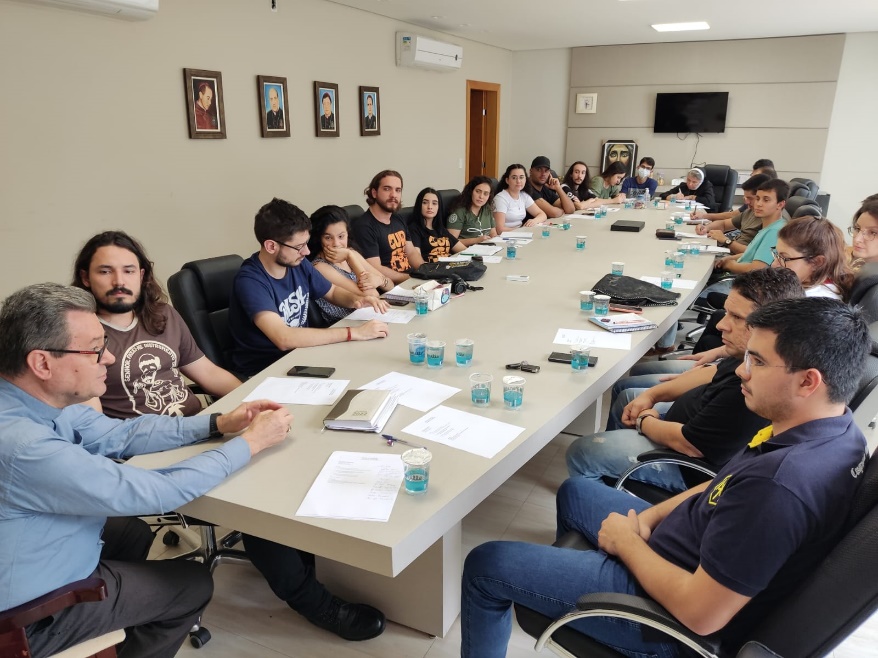 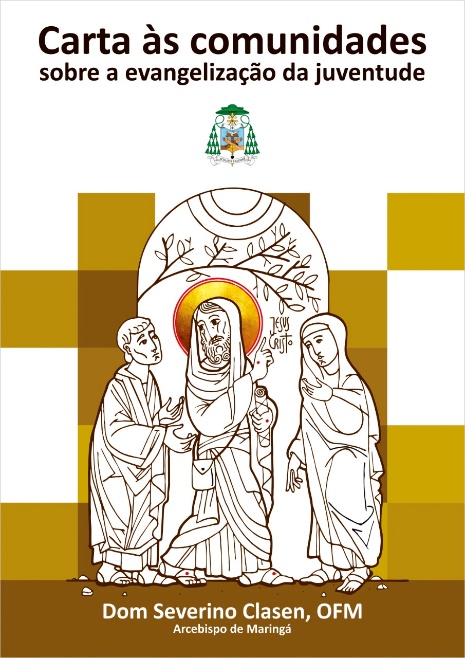 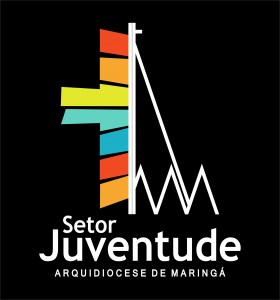 Pastoral da Juventude:
A PJ foi chamada para a responsabilidade e para que ocupe o seu lugar na evangelização da juventude nas comunidades; 

A partir do Simpósio da Juventude organizamos um grupo de padres que apoiam a PJ e propusemos um projeto de formação de lideranças - os padres abraçaram o projeto:
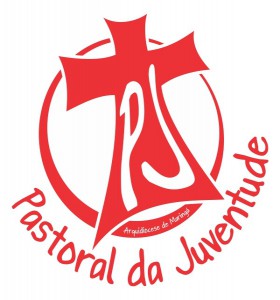 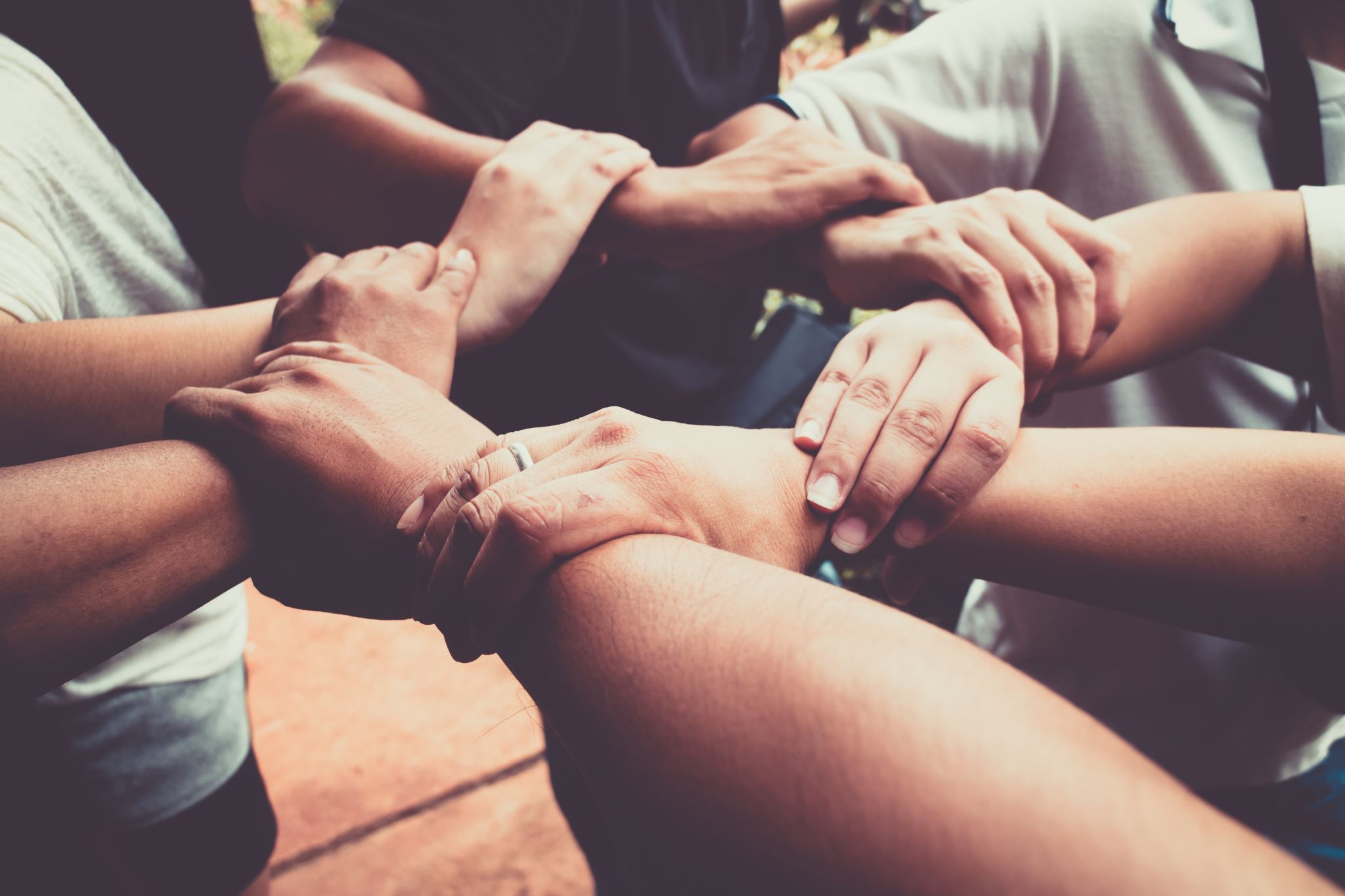 Objetivos do Projeto de Formação:
Fortalecer o espírito de amizade e companheirismo entre jovens de diversas paróquias; 

Possibilitar formação pastoral e momentos de espiritualidade a partir da prática evangelizadora da Arquidiocese de Maringá; 

Preparar jovens para organizar em suas comunidades paroquiais experiências de agrupamento juvenil (grupo de jovens);

Fortalecer os grupos já existentes.
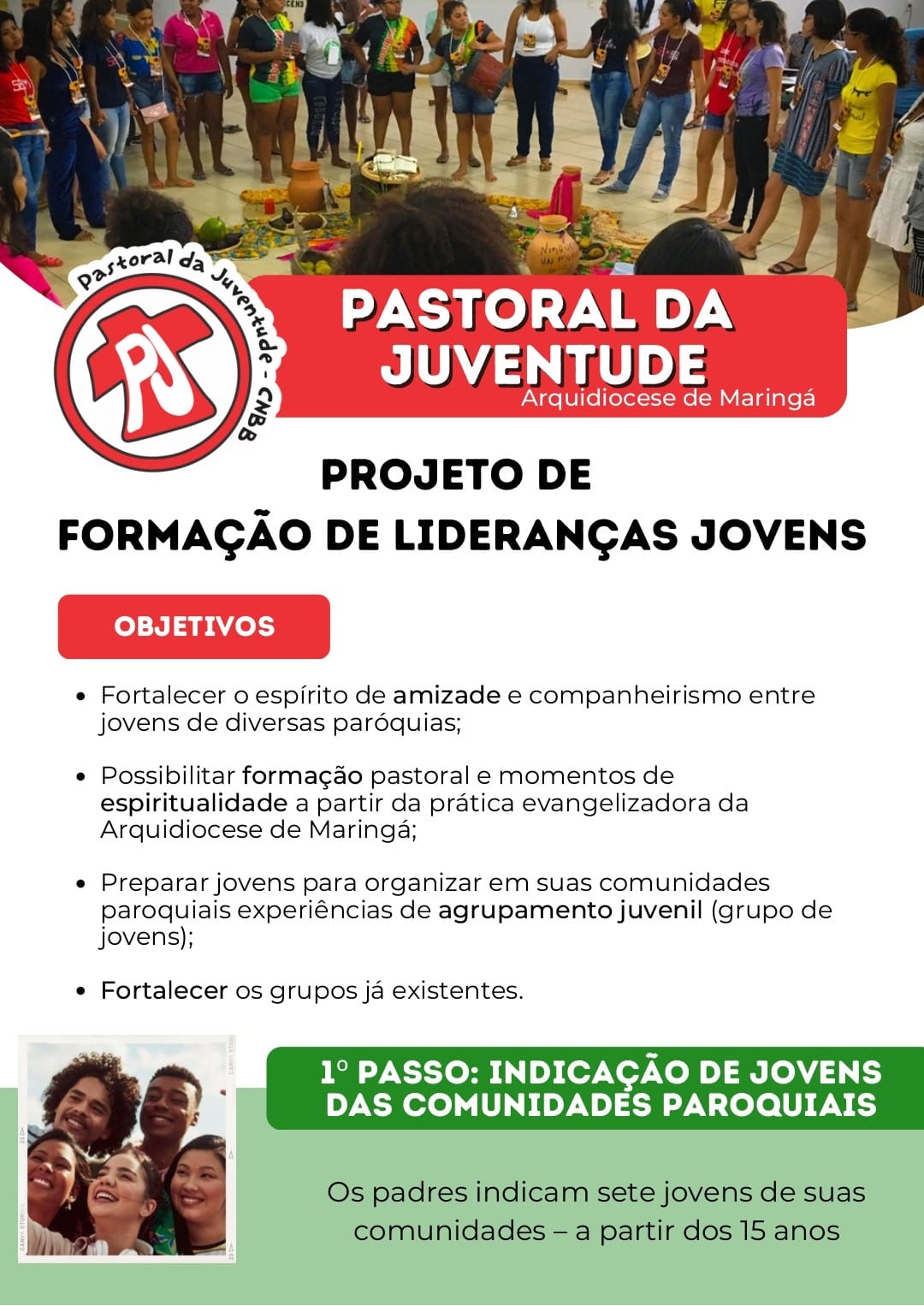 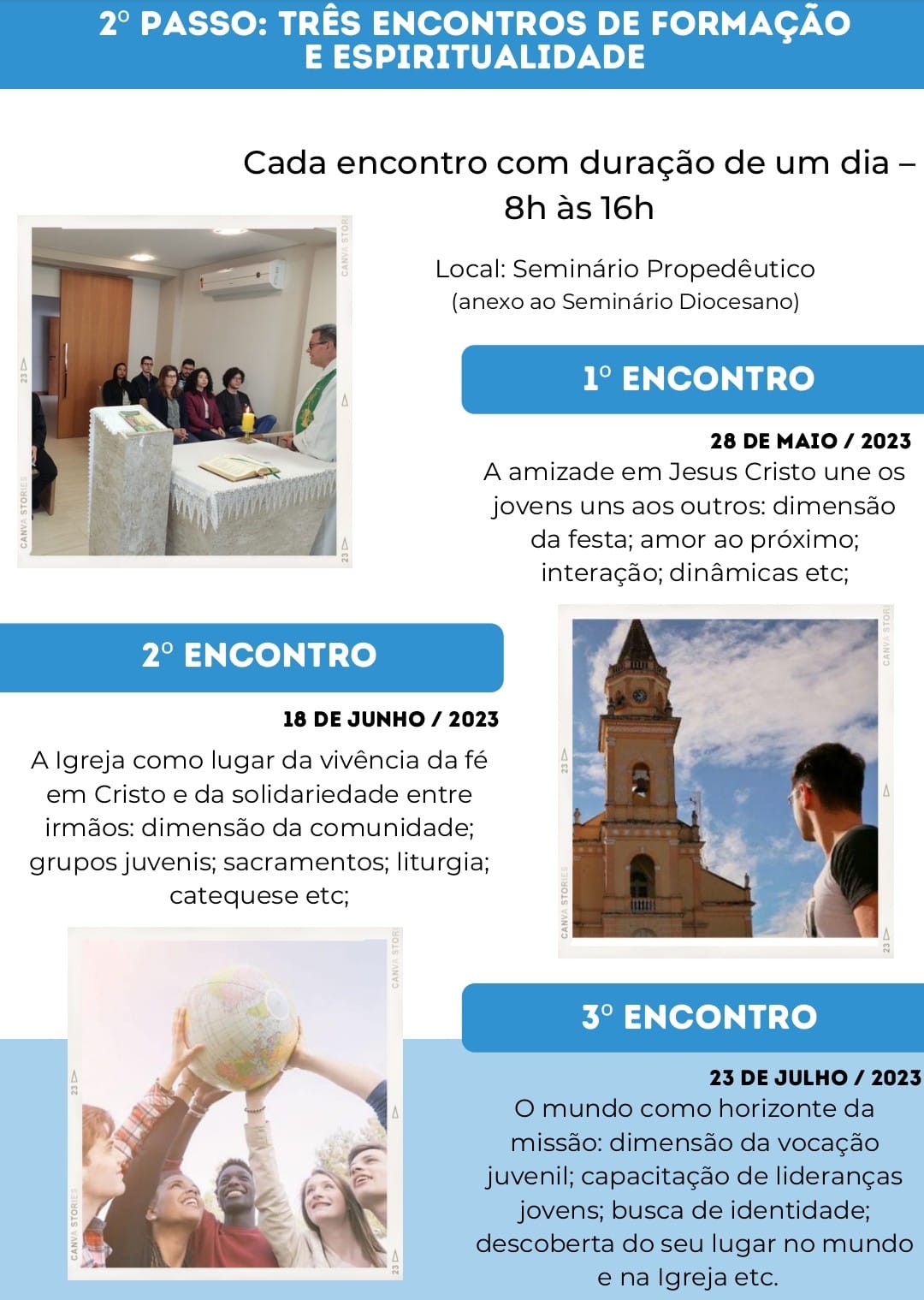 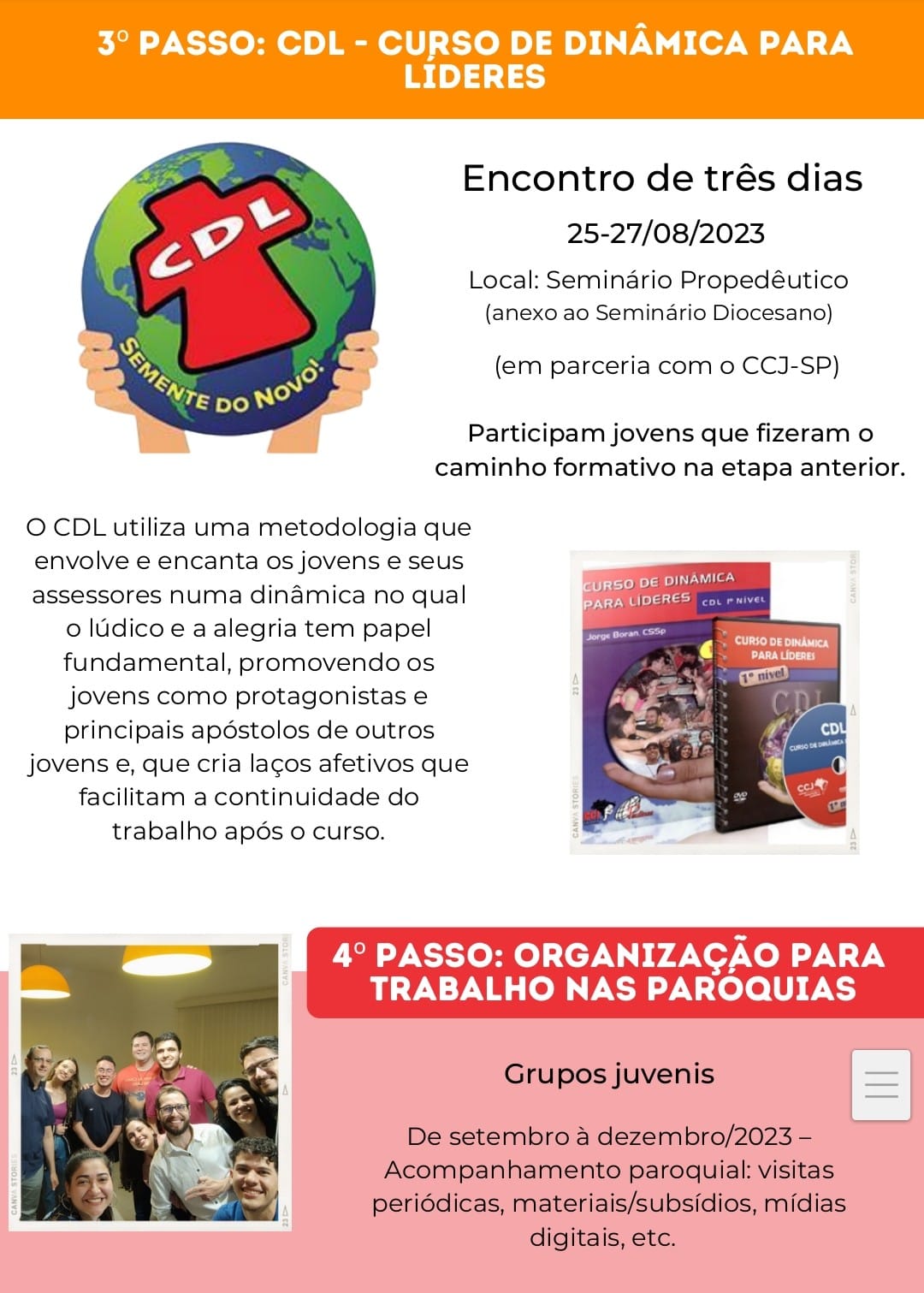 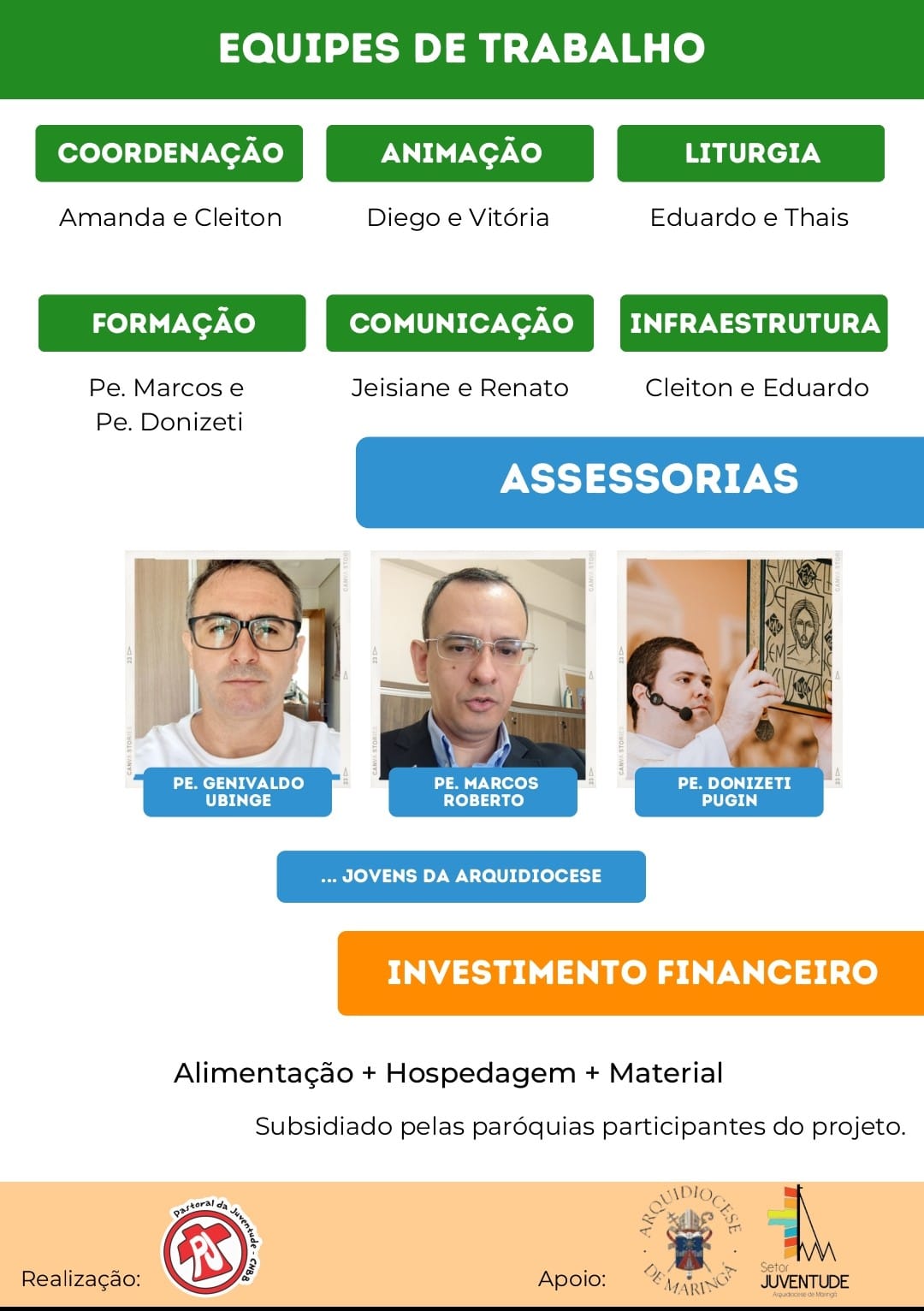 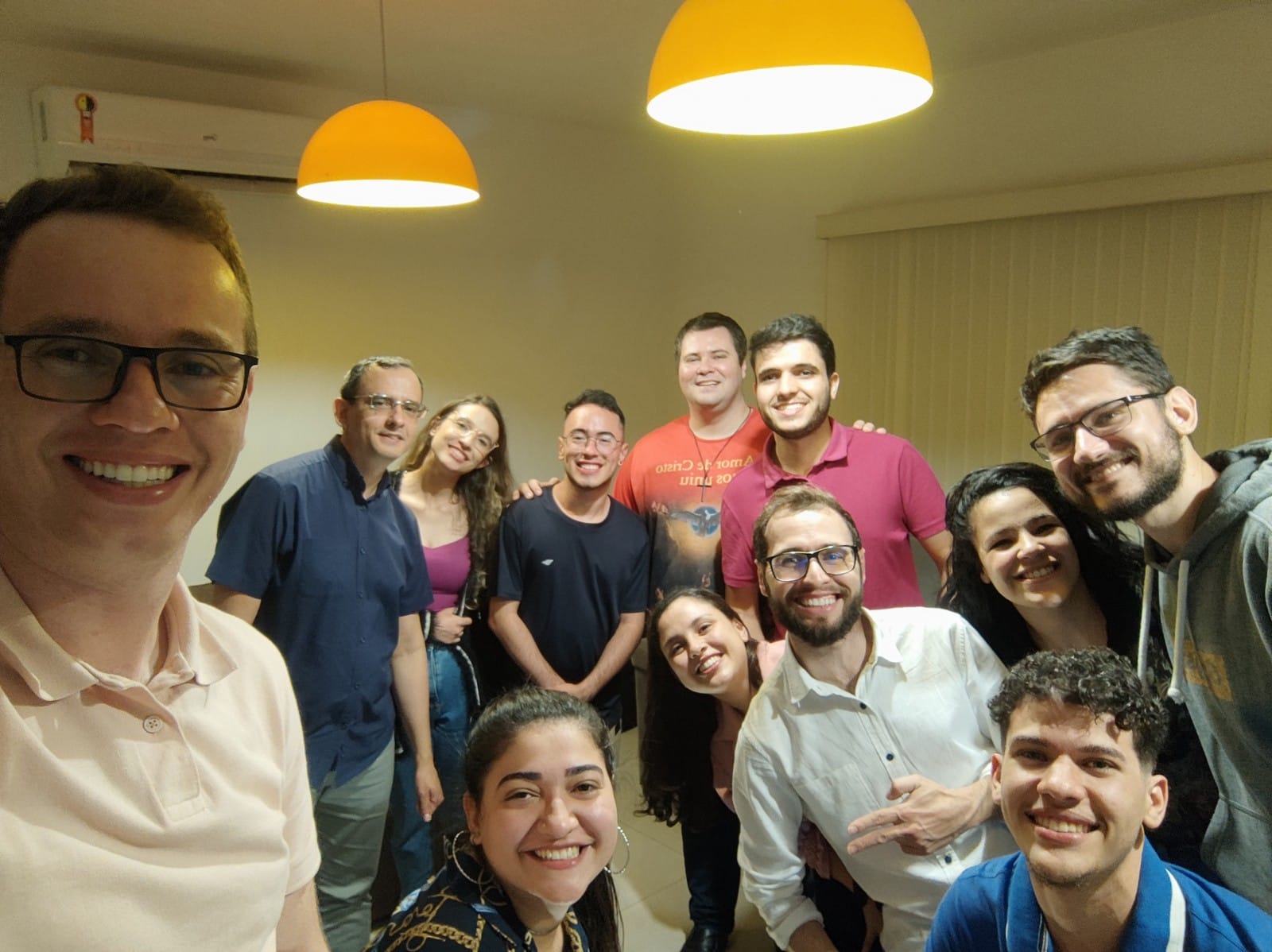 Equipe Ampliada de Coordenação do Processo de Rearticulação da PJ:

Coordenação diocesana – quatro pessoas (dois casais de namorados);

Quatro jovens que fizeram o CDL/2022  voltaram e iniciaram um grupo da PJ;

Dois jovens de outra paróquia que também iniciaram um grupo da PJ; 

Estamos reinventando a PJ em sua quase totalidade.
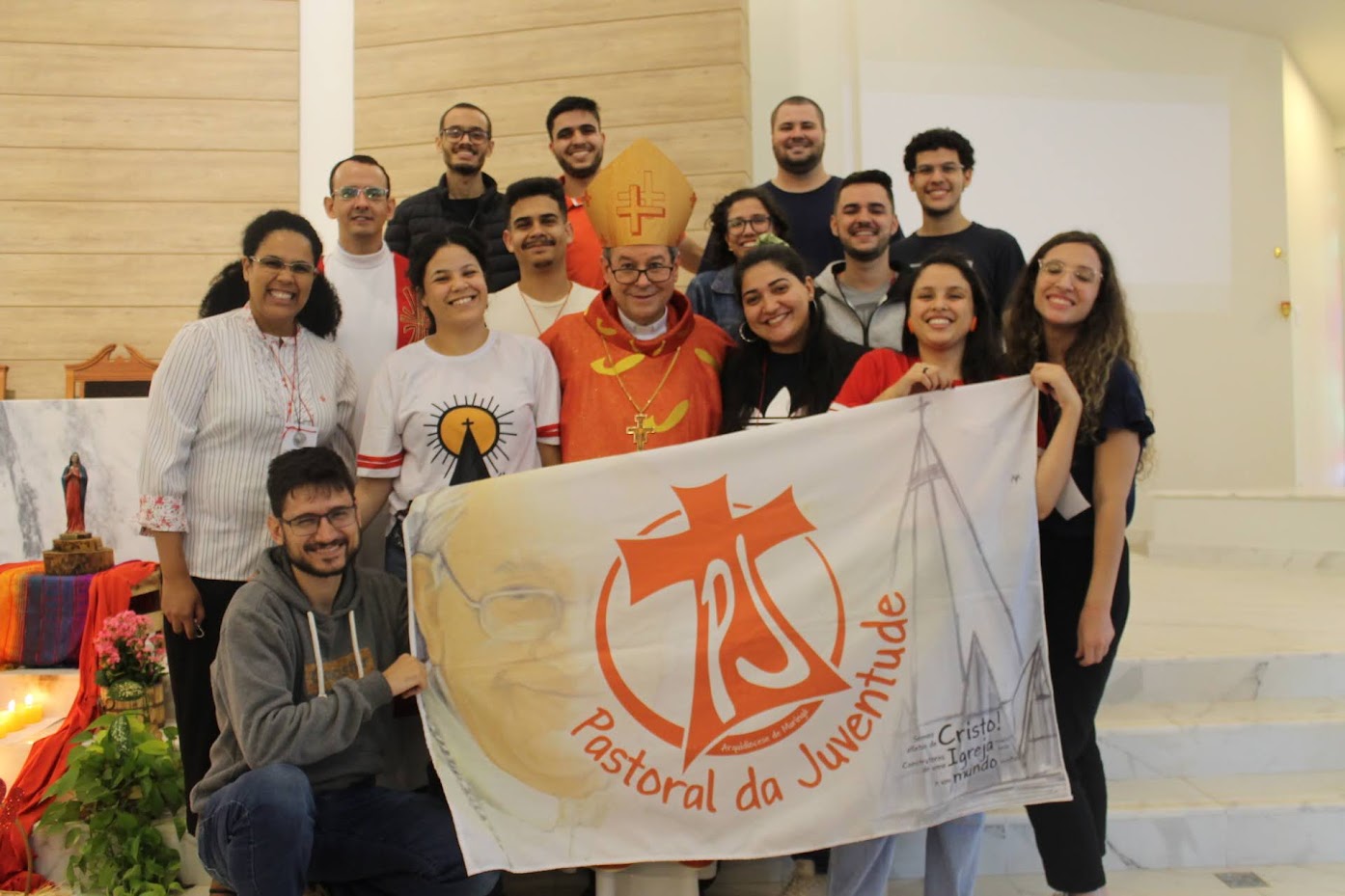 Nossa expectativa:

Estabelecer uma coordenação diocesana com mais jovens e alguns assessores adultos;

Formar lideranças nas comunidades para o surgimento de grupos de jovens.
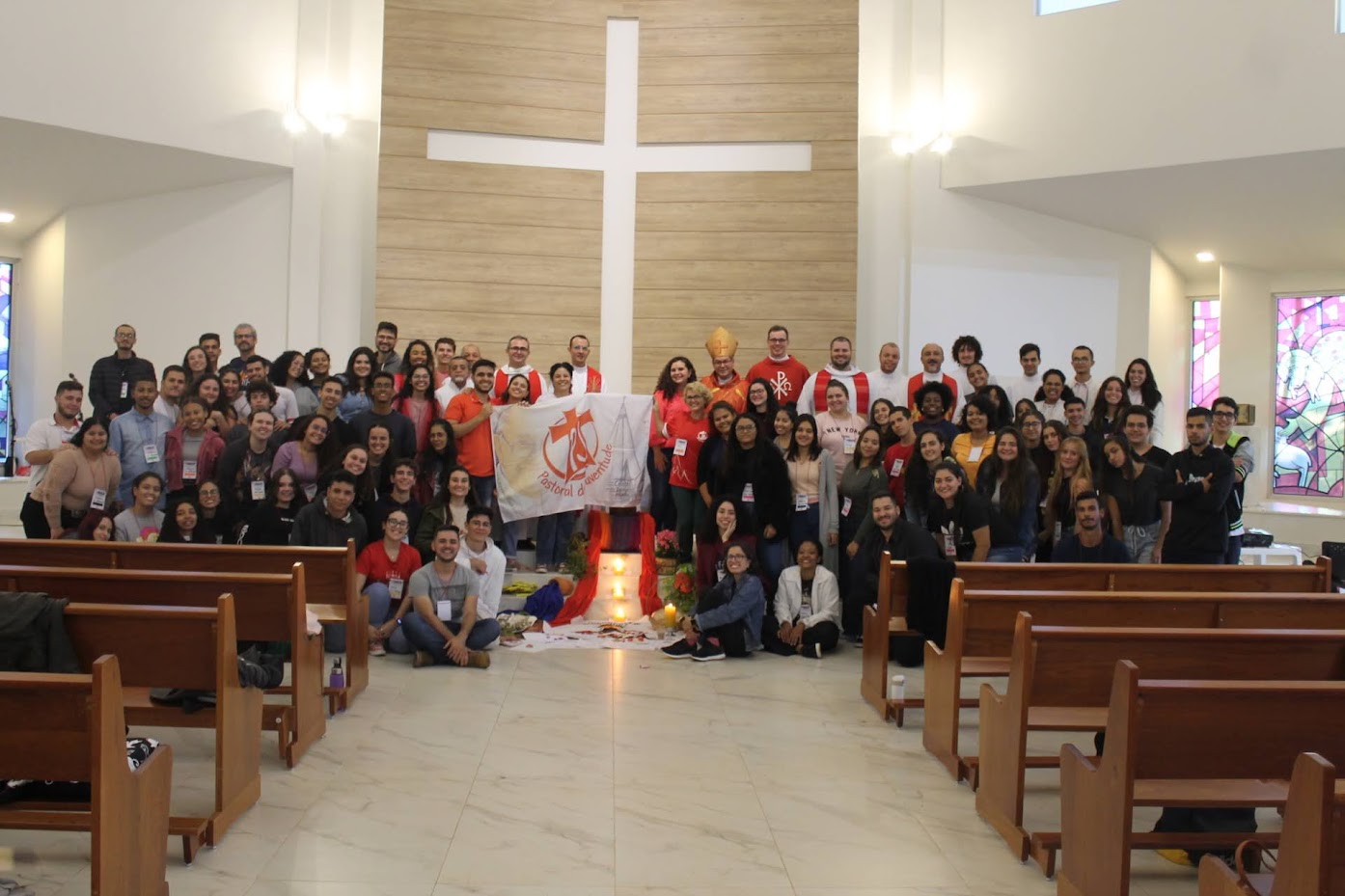 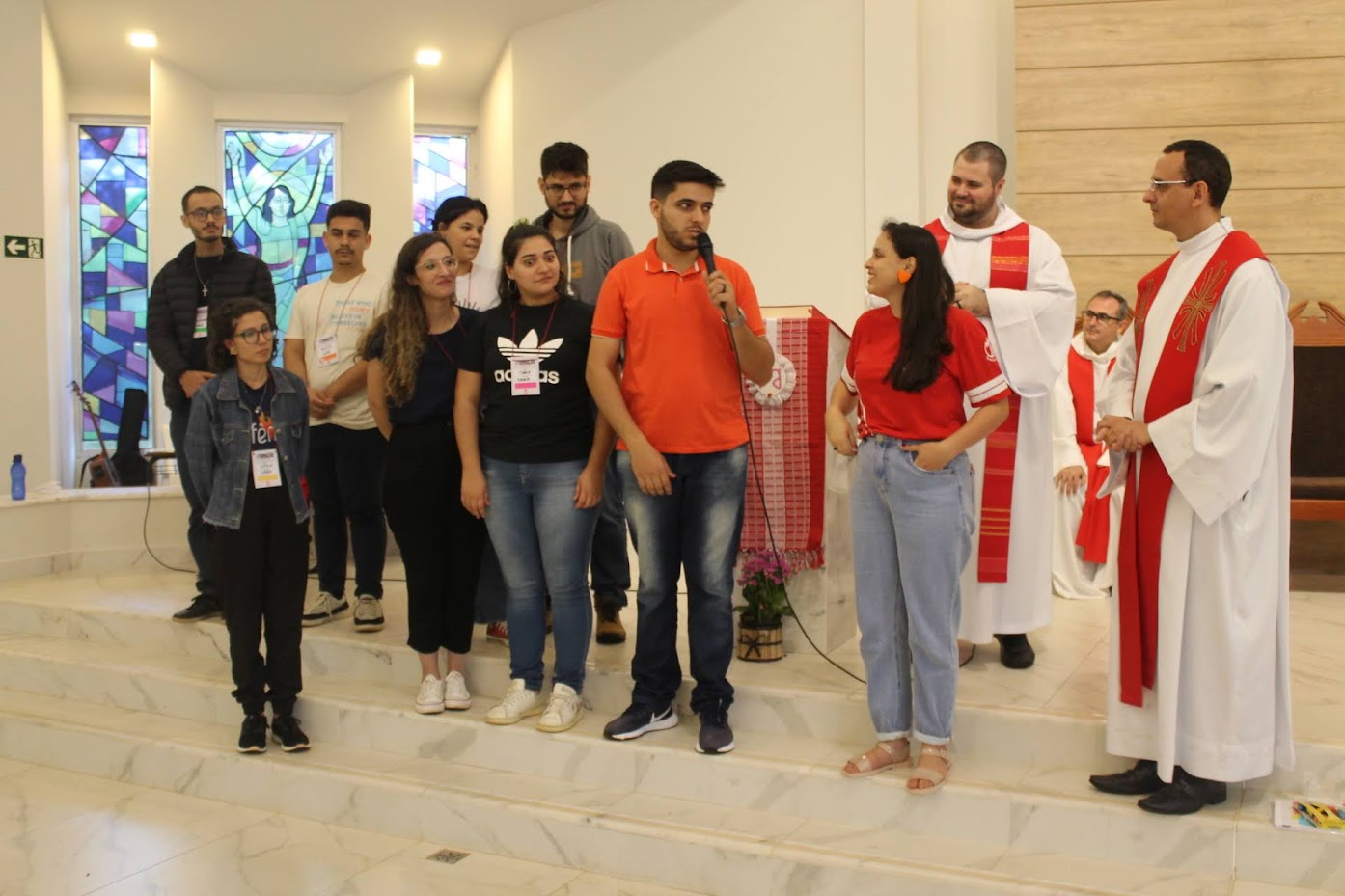 Receptividade do projeto:

Quanto aos padres: apoiaram prontamente, mesmo alguns padres que não conhecem bem a PJ. Os padres jovens não demostraram animosidade;

Quanto aos jovens: participaram com sentimento de curiosidade e desejo de aprender sobre a PJ; 

Dos 92 jovens inscritos compareceram 70, provenientes de 10 paróquias.
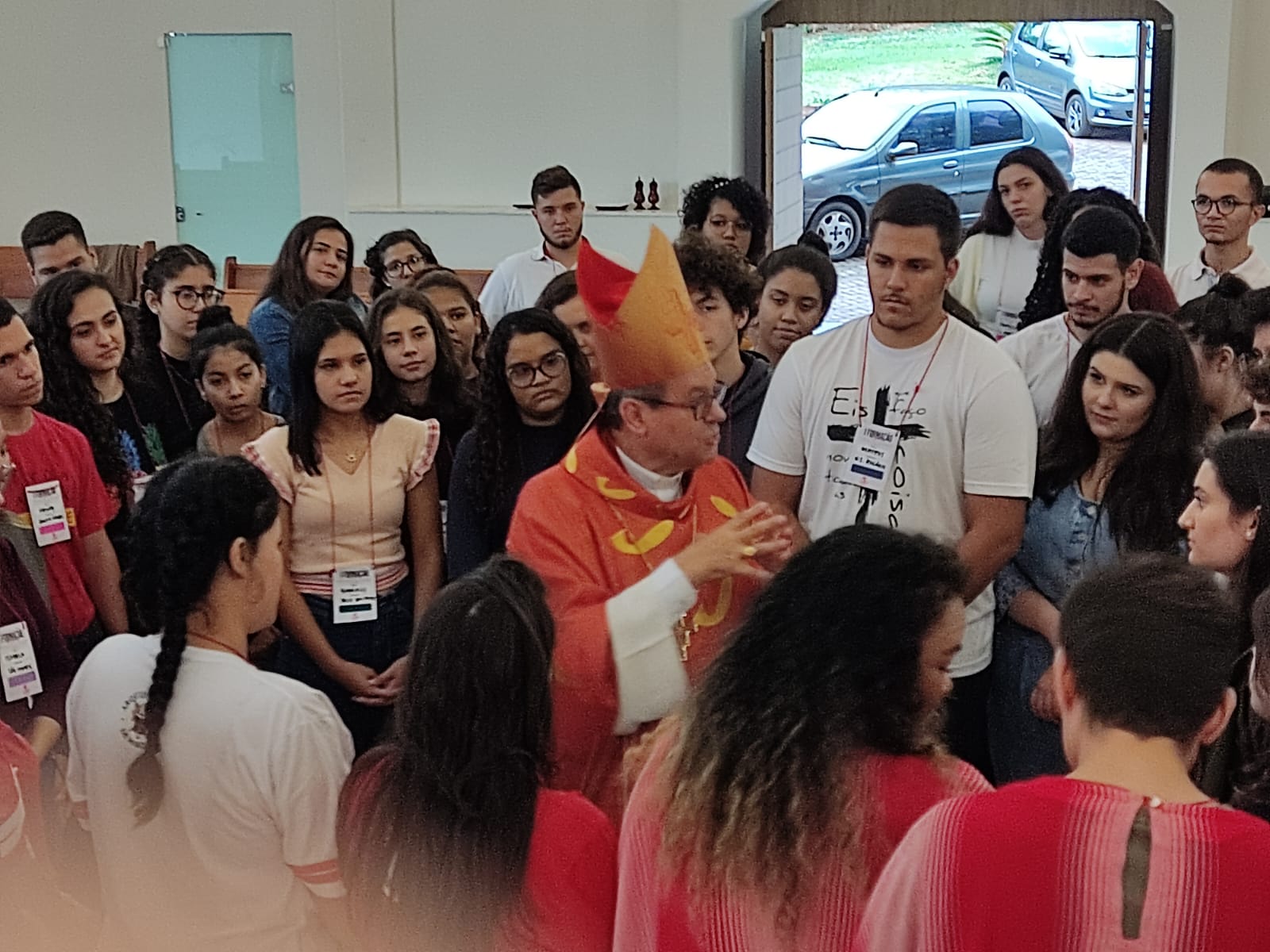 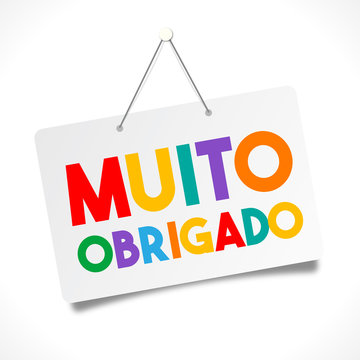